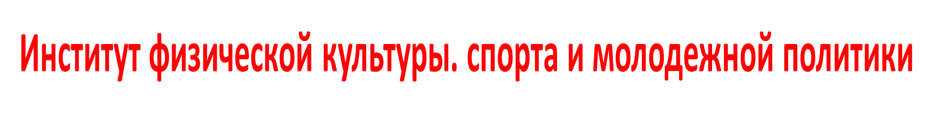 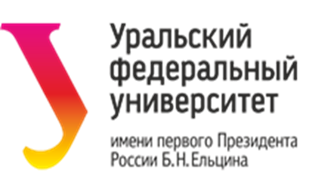 Психология работы тренера
МЕТОДЫ ИССЛЕДОВАНИЯ ЛИЧНОСТНЫХ КАЧЕСТВ СПОРТИВНОГО ПЕДАГОГА
Буркова А.М.
Доцент, кандидат педагогических наук
ЦЕЛЬ
Рассмотреть понятие акмеология 

Выделить основные методы исследования личностных качеств спортивного педагога
в рамках  акмеологического исследования
СОДЕРЖАНИЕ
1.Понятие акмеология
2.Предмет исследования в науке акмеологи
3.Акмеологический уровень  как высший уровень профессионального мастерства	
4. Методы исследования личности спортивного педагога  в рамках акмеологического исследования
Акмеология
(греч. akme –  пик, вершина, высшая степень до-стижения чего-либо, точка, острие, расцвет, зрелость, лучшая пора и   от греческого logos – учение) 
изучает закономерности и механизмы развития человека на ступени его профессиональной зрелости (30-50 лет) и при достижении им наиболее высокого уровня в этом развитии – акме. 
Важной задачей акмеологии является выяснение того, что должно быть сформировано у человека на каждом возрастном этапе в детстве и юности, чтобы он смог успешно реализовать свой потенциал на ступени зрелости (Словарь-справочник по педагогике /под общ. ред. П.И. Пидкасистого. 2004. С.13.).
Предмет акмеологии
объективные 
(качество воспитания и образования, полученные человеком) и 
субъективные 
(талант, способности человека) факторы, содействующие достижению вершин профессионализма, а также закономерности в организации обучения специалистов.
Акмеологический уровень
характеризуется уровнем достижения профессионализма, определяется особенностями профессиональной деятельности. 
Становление настоящего профессионала и его профессионализма всегда связано с личностно-профессиональным развитием.
Методы акмеологии
1. От методов применяемых в акмеологии  в полной мере зависит результативность акмеологических исследований и эффективность решаемых практических задач.

В основании классификации методов, применяемых в акмеологии, лежат теоретические и инструментально-практические методы.

К теоретическим методам акмеологических исследований относятся:
- логические - это анализ, синтез, индукция, дедукция, мысленный эксперимент;
- математические методы анализа: корреляционный, факторный, дисперсионный, дискриминантный, кластерный;
- междисциплинарные методы-подходы: комплексный, системный, функциональный, генетический, лонгитюдный, модельный, биографический, ситуативный.
инструментально-практические методы
- общенаучные: наблюдение, эксперимент, экспертные оценки;
- методы частных наук: психологические (тестирование, наблюдение, беседа, самонаблюдение, самоотчет, психосемантические); социологические (перепись, опрос, интервьюирование, анкетирование); психофизиологические;
- акмеологические, например, акмеологическая диагностика.
метод сравнения
является важнейшим общенаучным методом, постоянно применяемым в акмеологических исследованиях. 
Этот метод применяется преимущественно в виде сравнительного анализа высоко и малопродуктивной деятельности, личностных характеристик, обеспечивающих успешность деятельности.
акмеологический анализ
1позволяет выявить определяющие акмеологические условия и факторы, инварианты профессионализма. 
С его помощью строятся прогнозы и выбираются пути и способы развития личности и ее профессионализма. 

Акмеологический анализ включает поиск закономерностей, механизмов, способствующих достижению профессионализма или препятствующих этому.

Акмеологическая экспертиза – это комплексная оценка субъектов труда, направленная на выявление уровня их профессионализма и резервов его повышения, а также резервов личностного совершенствования.
акмеологический эксперимент
1метод, в рамках которого акмеолог варьирует условия становления специалиста и характер возникающих качественных позитивных изменений в его личностном и профессиональном развитии. 
В процессе акмеологического эксперимента изменениям подлежат следующие свойства и характеристики субъекта развития: уровни продуктивности профессиональной деятельности, уровни зрелости личности, психические новообразования, этапы становления субъекта деятельности.
Основными инструментальными методами в акмеологических исследованиях можно  считать: экспертные опросы, собеседования со специалистами, анализ документов, профессиографические описания. 
Психологическое тестирование, анализ изменений в личностно-профессиональном развитии.
ВЫВОДЫ
1. Одной из новых наук изучающих профессиональное становления является акмеология
2. В раках акмеологии ставится задача выявить те характеристики личности, психофизиологические, психологические и личностные, которые обеспечивают рост профессионального мастерства.
3. Выделяют несколько уровней методов акмеологического исследования личностных качеств спортивного педагога.
ИСПОЛЬЗОВАННАЯ ЛИТЕРАТУРА
1.Бордовская Н.В. Педагогика: учебник для вузов /Н.В. Бордовская, А.А. Реан. СПб.: Питер, 2001.299 с.
2.Дергач А.А. Акмеология: учеб. пособие /А.А. Дергач, В.Г. Зазыкин. Спб.: Питер, 2003.   256 с.
3. Жукова О.Л. Акмеология физической культуры и спорта: учеб. пособие. Екатеринбург: ГОУ ВПО УГТУ-УПИ, 2006. 
4.Корх А.Я. Тренер: деятельность и личность /А.Я. Корх. М.: Терра спорт, 2000. 322 с.
5.Крайс Г. Психология развития /Г. Крайс. СПб.: Питер, 2000. 992 с.
6.Митина Л.М. Психология развития конкурентоспособной личности /Л.М. Митина. М.: Московский психолого-социальный институт; Воронеж: МОДЭК, 2002. 400 с.
7.Подласый И.П. Педагогика: 100 вопросов – 100 ответов: учебник для студентов высших пед. учеб. заведений /И.П. Подласый. М.: Просвещение,2001. 378 с.
8.Сенько Ю.В. Гуманитарные основы педагогического образования: Курс лекций для студ. высш. пед. учеб. заведений /Ю.В. Сенько. М.: Издательский центр «Академия», 2000.    240 с.
9.Сидоров А.А. Педагогика: учебник для студ., асп., преп. и тренеров по дисц. «Физ. культура» /А.А. Сидоров, М.Б. Прохорова, Б.Д. Си-нюхин. М.: Терра-Спорт, 2000. 272 с.
10.Хозяинов Г.И. Акмеология физической культуры и спорта:учеб. пособие для студ. высш. пед. заведений /Г.И. Хозяинов, Н.В. Кузь-мина, Л.В. Варфоломеева. М.: Издательский центр «Академия», 2005. 208 с.
11.Холодов Ж.К. Теория и методика физического воспитания и спорта /Ж.К. Холодов. М.: АСАDЕМА, 2001. 472 с.